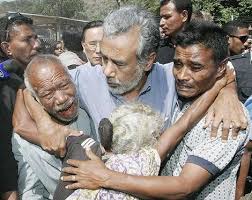 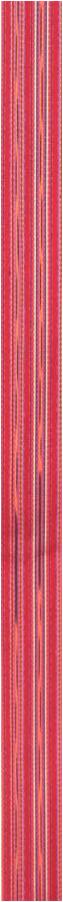 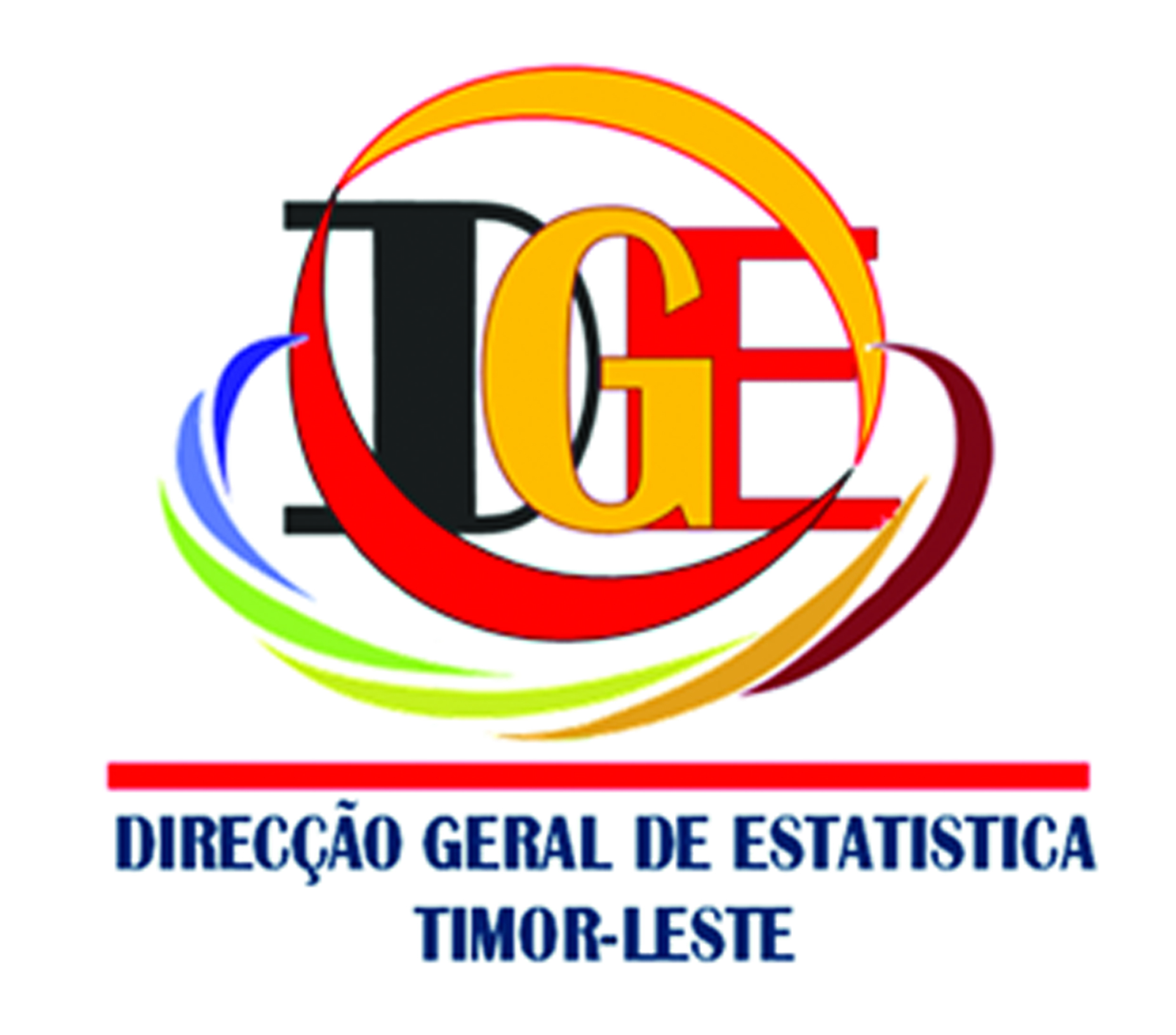 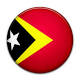 Country best strategies to improve Vital Statistics
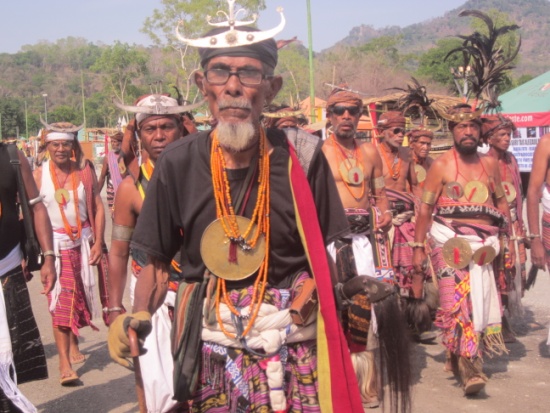 Timor-Leste
Daejeon, 30 May 2014
Is vital statistics produced from civil registration?
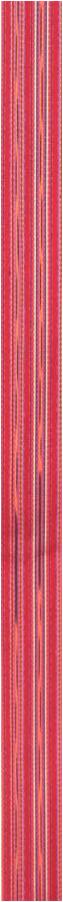 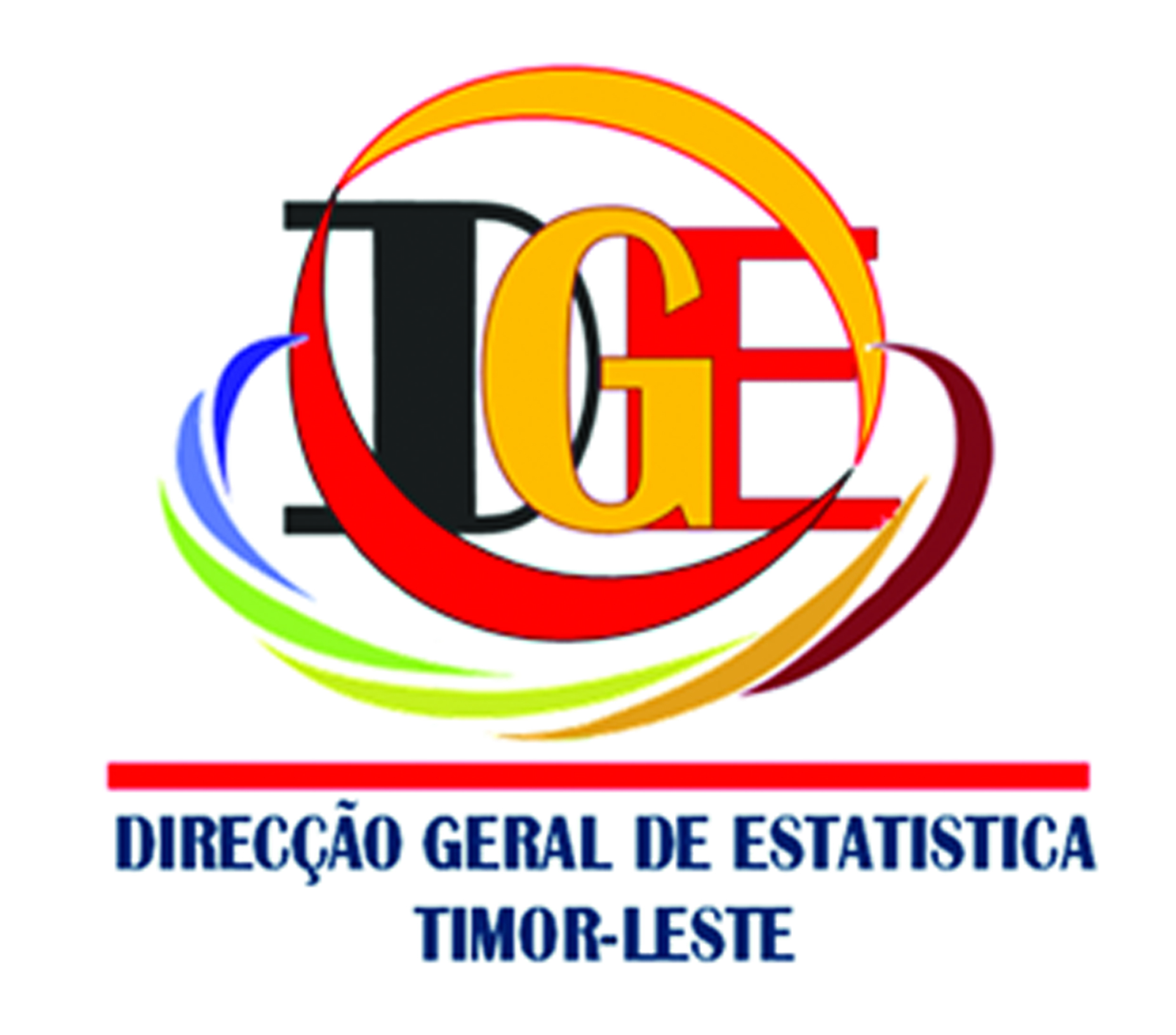 To the context of 
Timor-Leste, 
the answer 
would be
Yes,
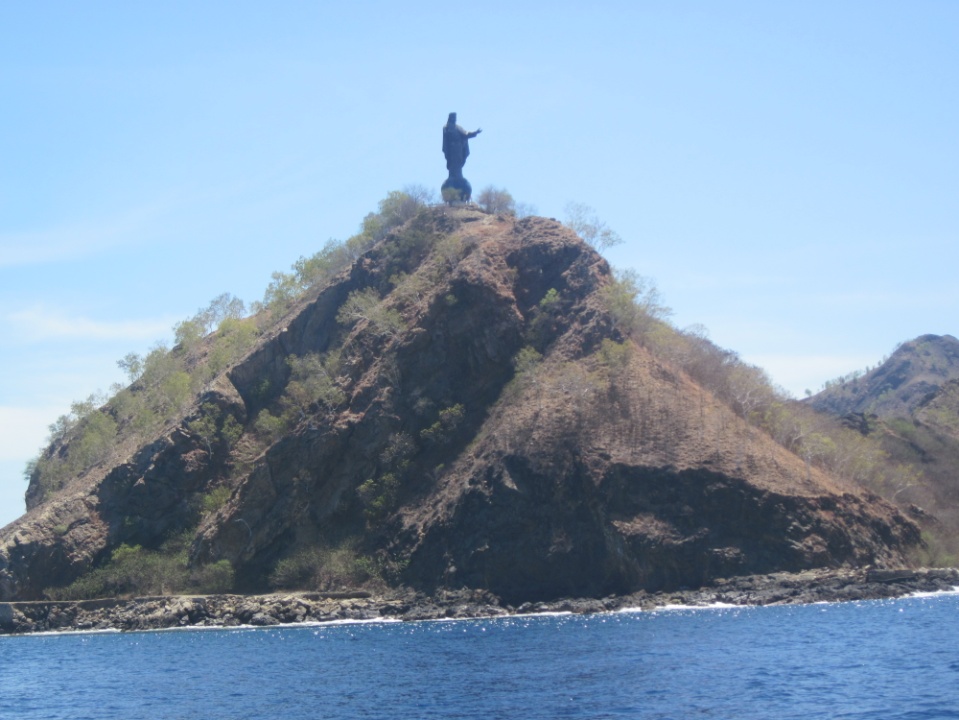 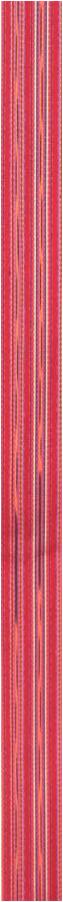 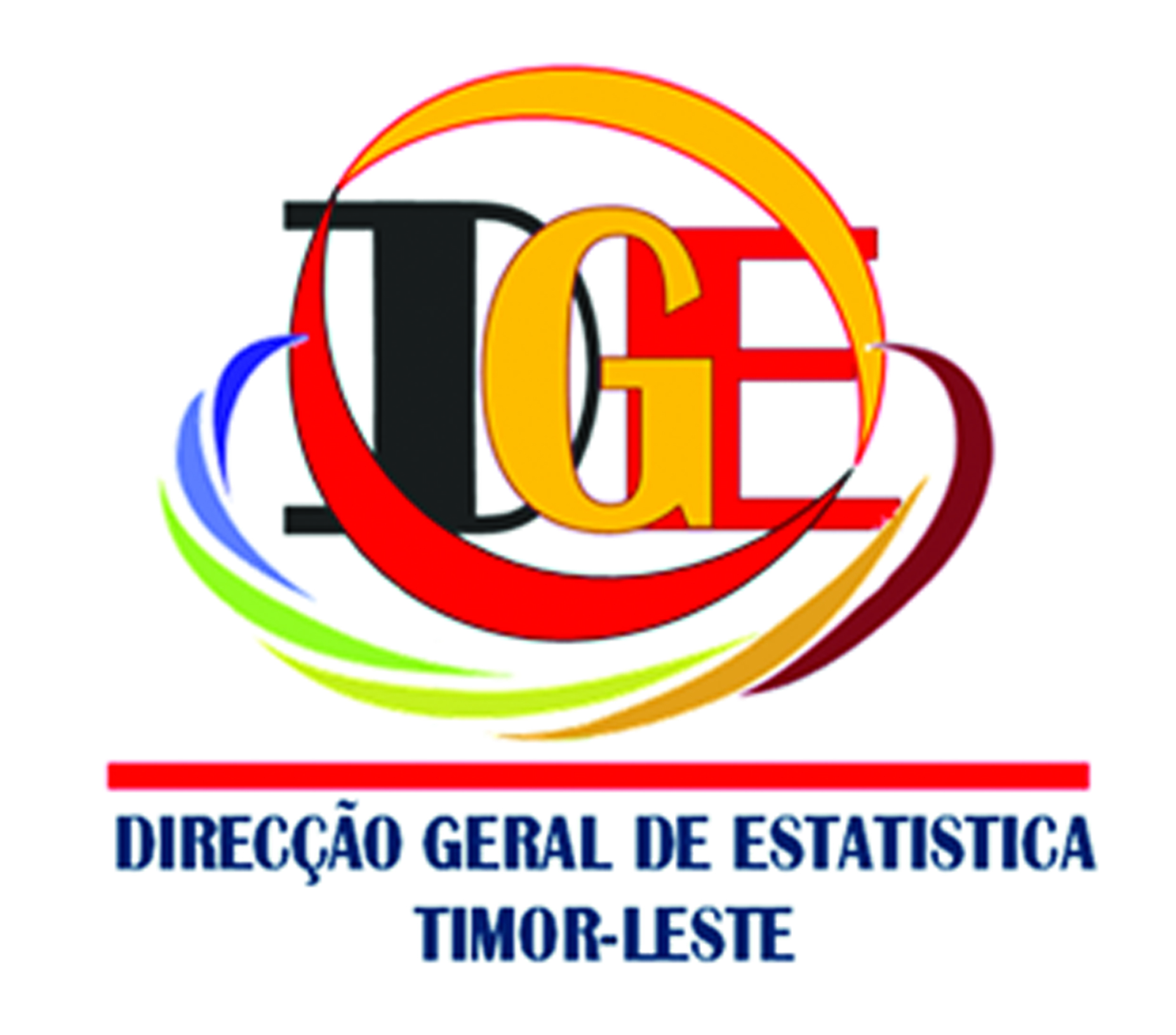 Health and Administration Data
Birth Registration and Certificate
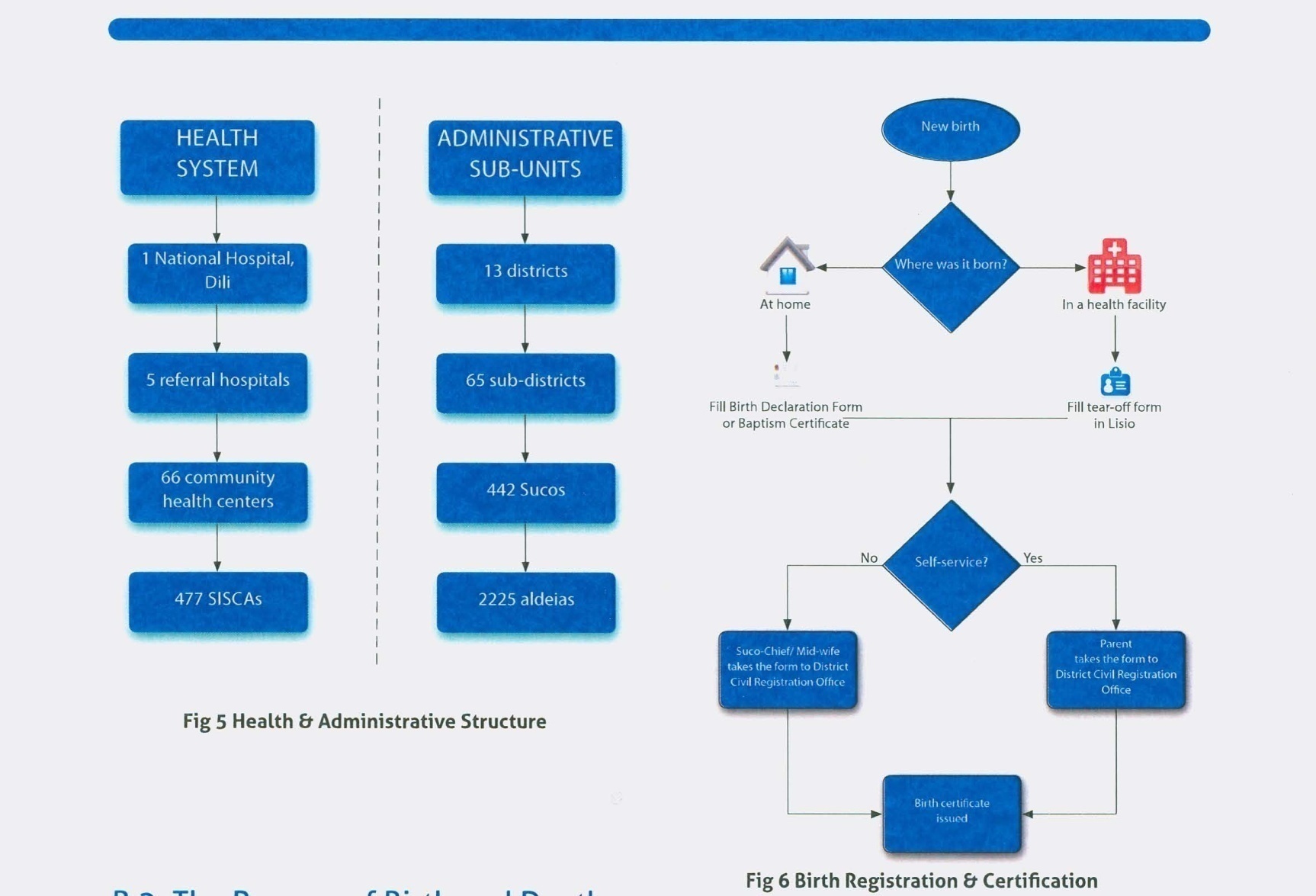 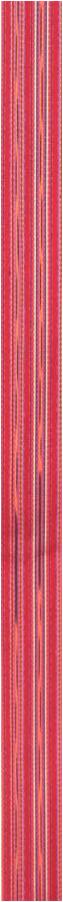 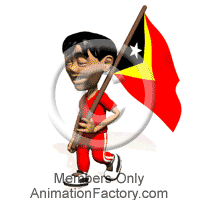 Vital Registration In Timor-Leste
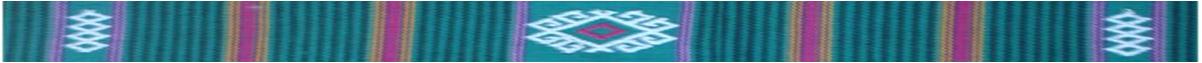 Does the vital statistics system ensures Universal coverage? If no, elaborate
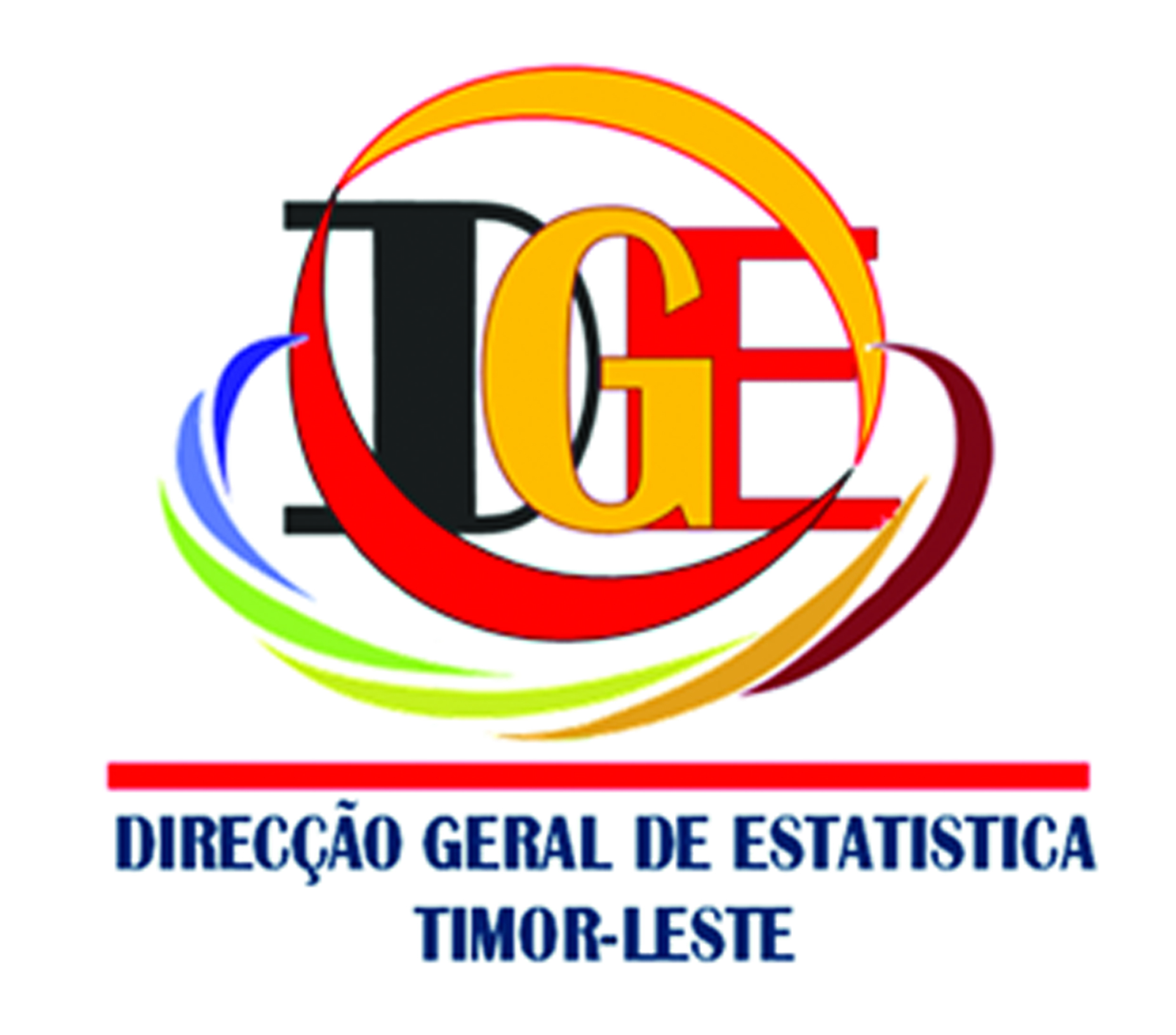 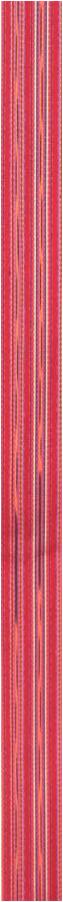 Yes, it does
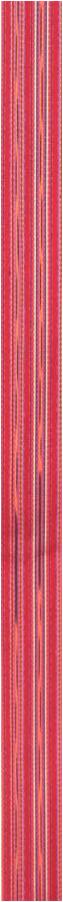 Coverage
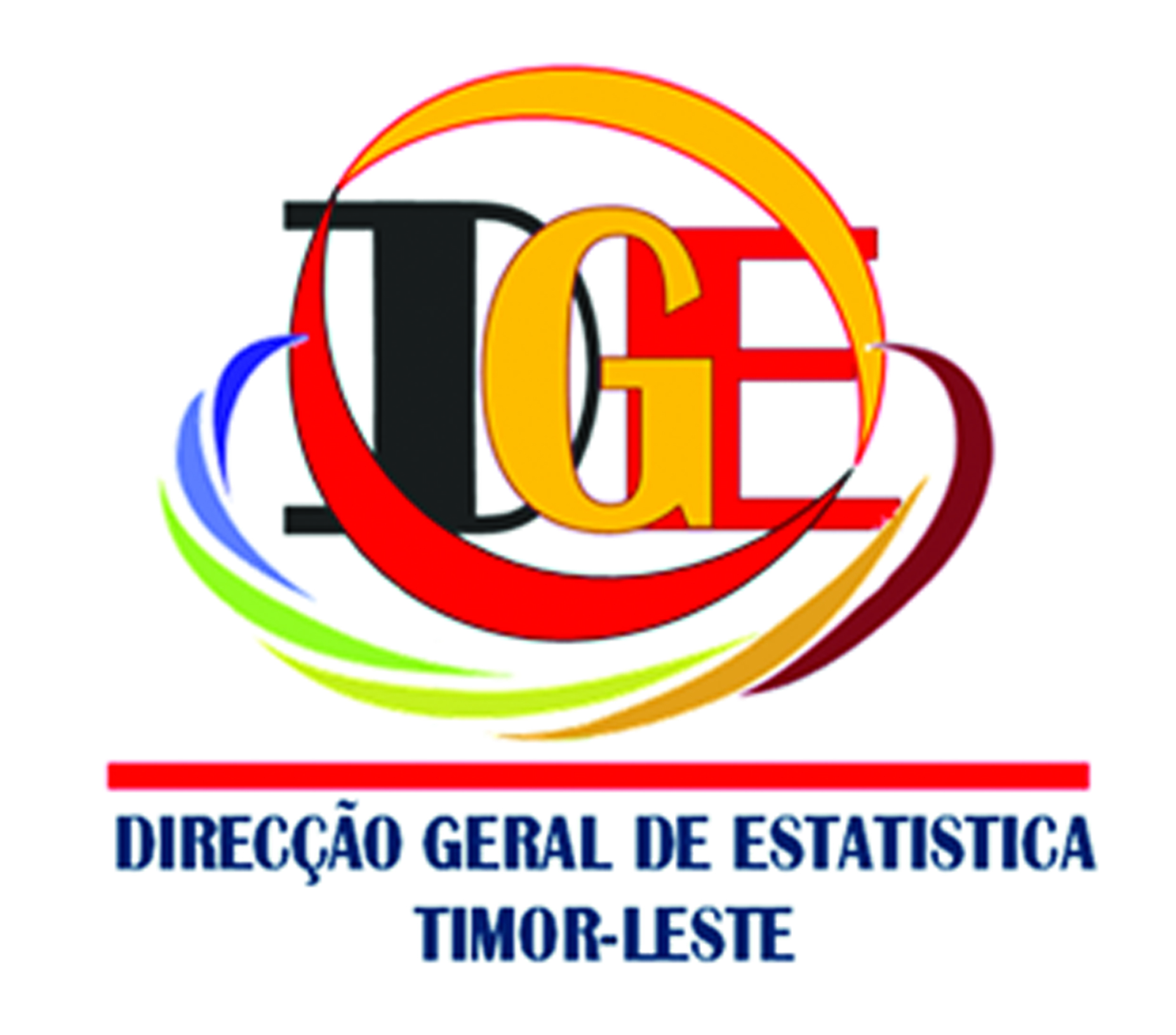 Confidentiality?  Yes, as top priority.  DGE practices is personal information or micro-data only use for statistics purpose (Degree law no 17/2003);.  
Regular dissemination? Yes, the dissemination process twice in a year, based on Mid-year and annual.
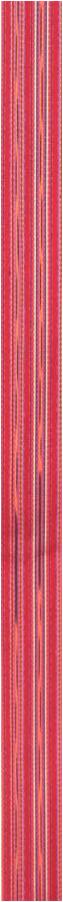 What is the role of health institutions in the system?
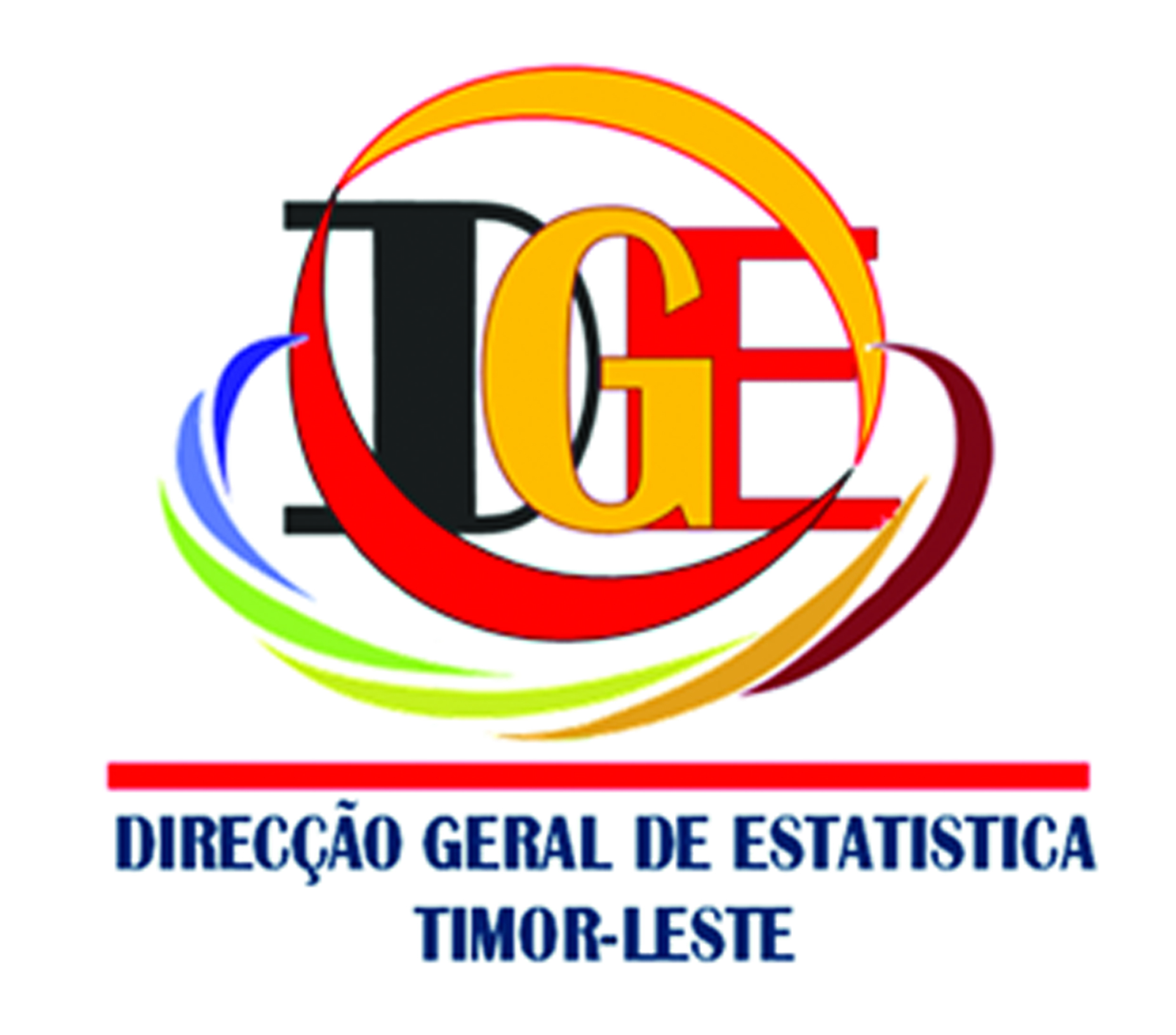 Providing administration data through HIS to NSO and line Ministries
In Collaboration Civil Registration-Ministry of Justice, issuing birth and death certificate.
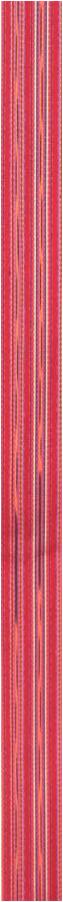 Is there a body coordinating between statistics, civil registration, health and other institutions?
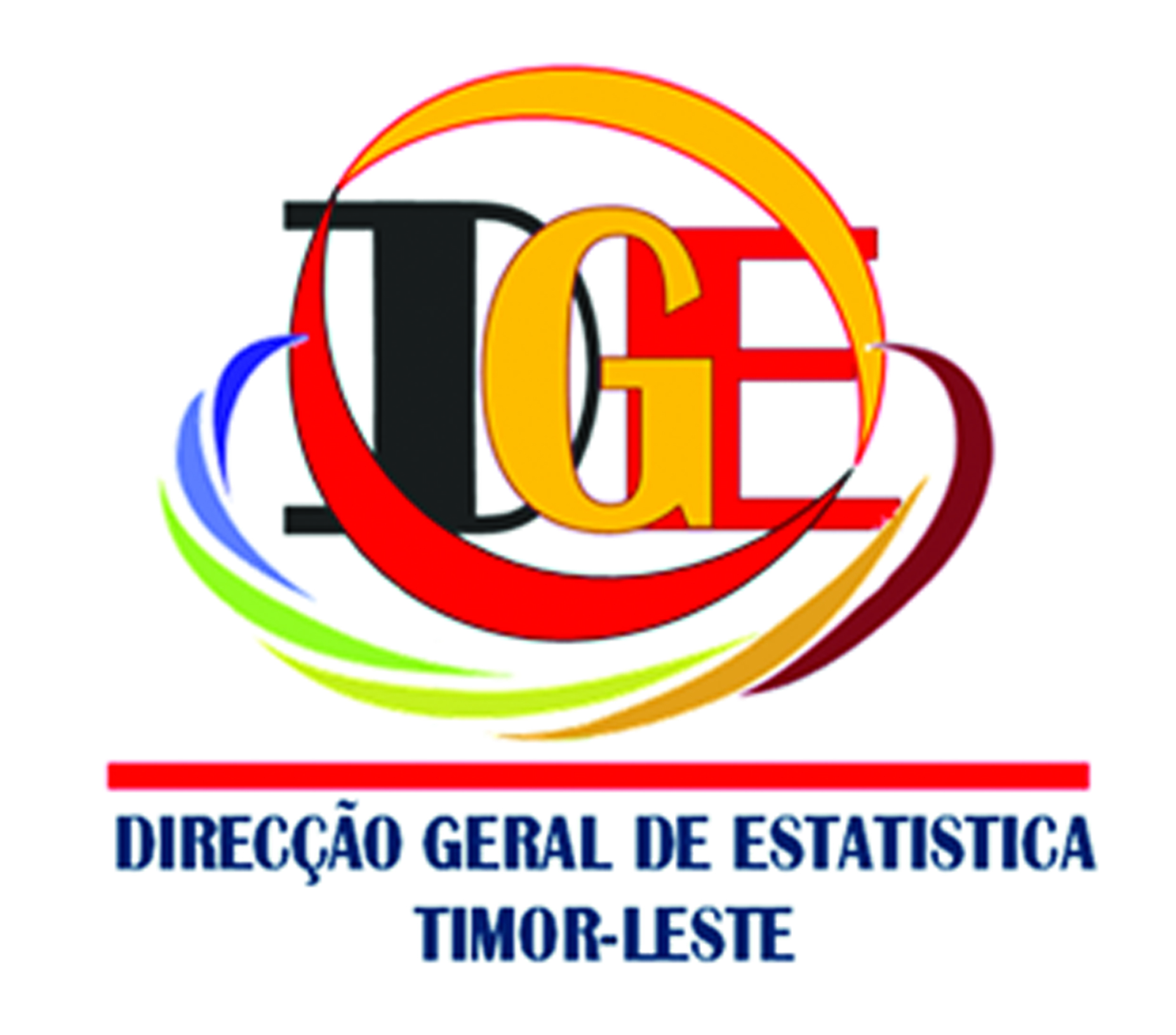 CRVS scheme in Timor-Leste, the committee  been established at the nation wide.
National  committee for CRVS-Lead by Prime Minister;
The Technical Committee;
CRVS Secretariat
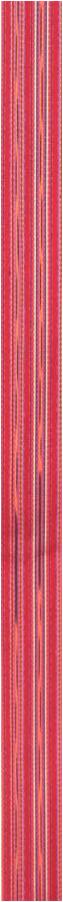 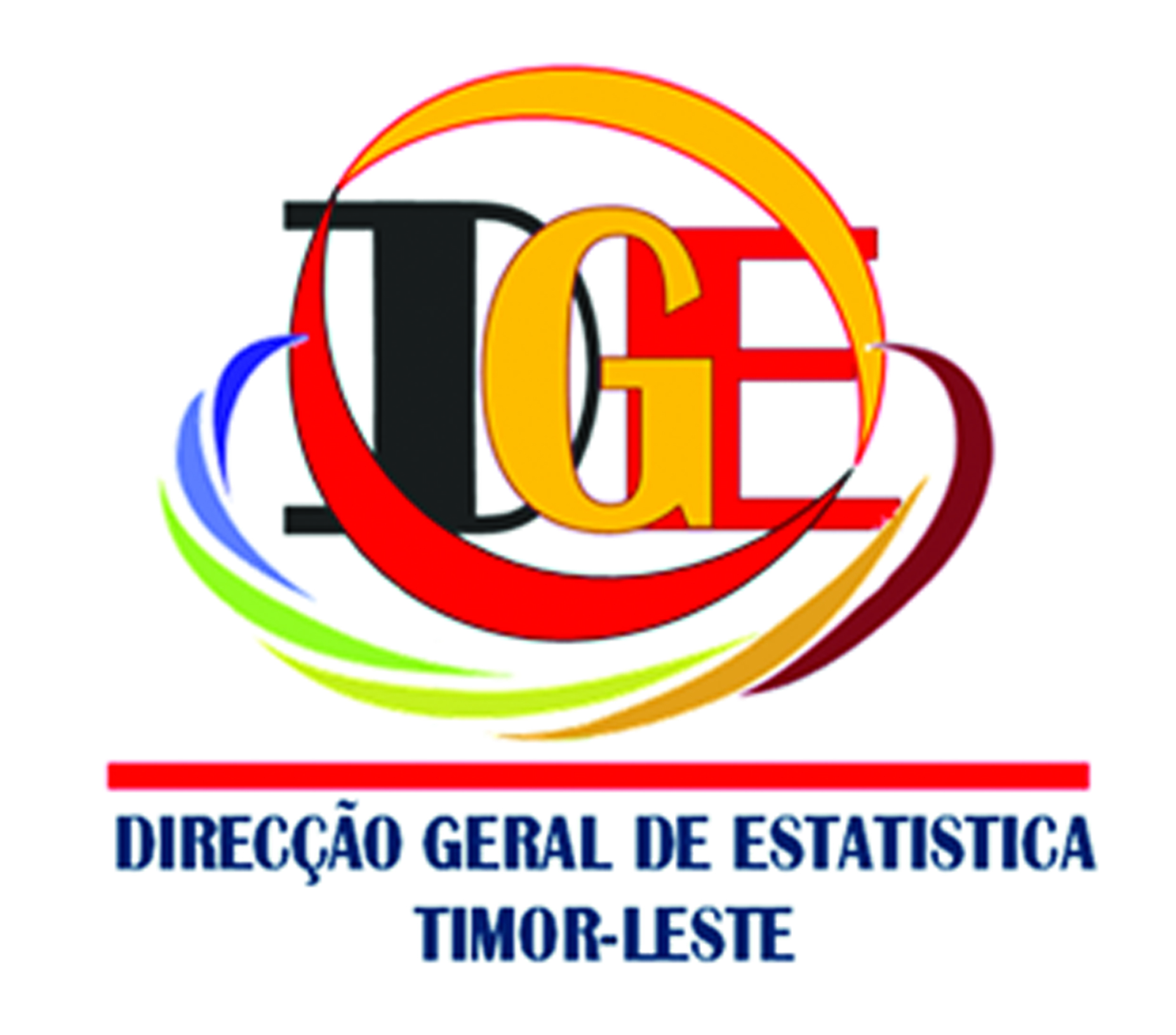 Advocacy
NSO
National Committee
SDP CRVS 
TIMOR - LESTE
Resolution of CRVS
report every 6 months and annual
Technical committee
Co-ordination Body
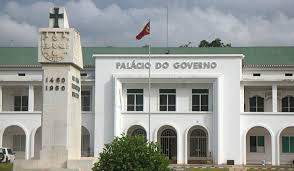 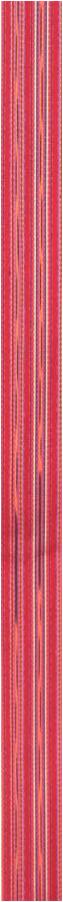 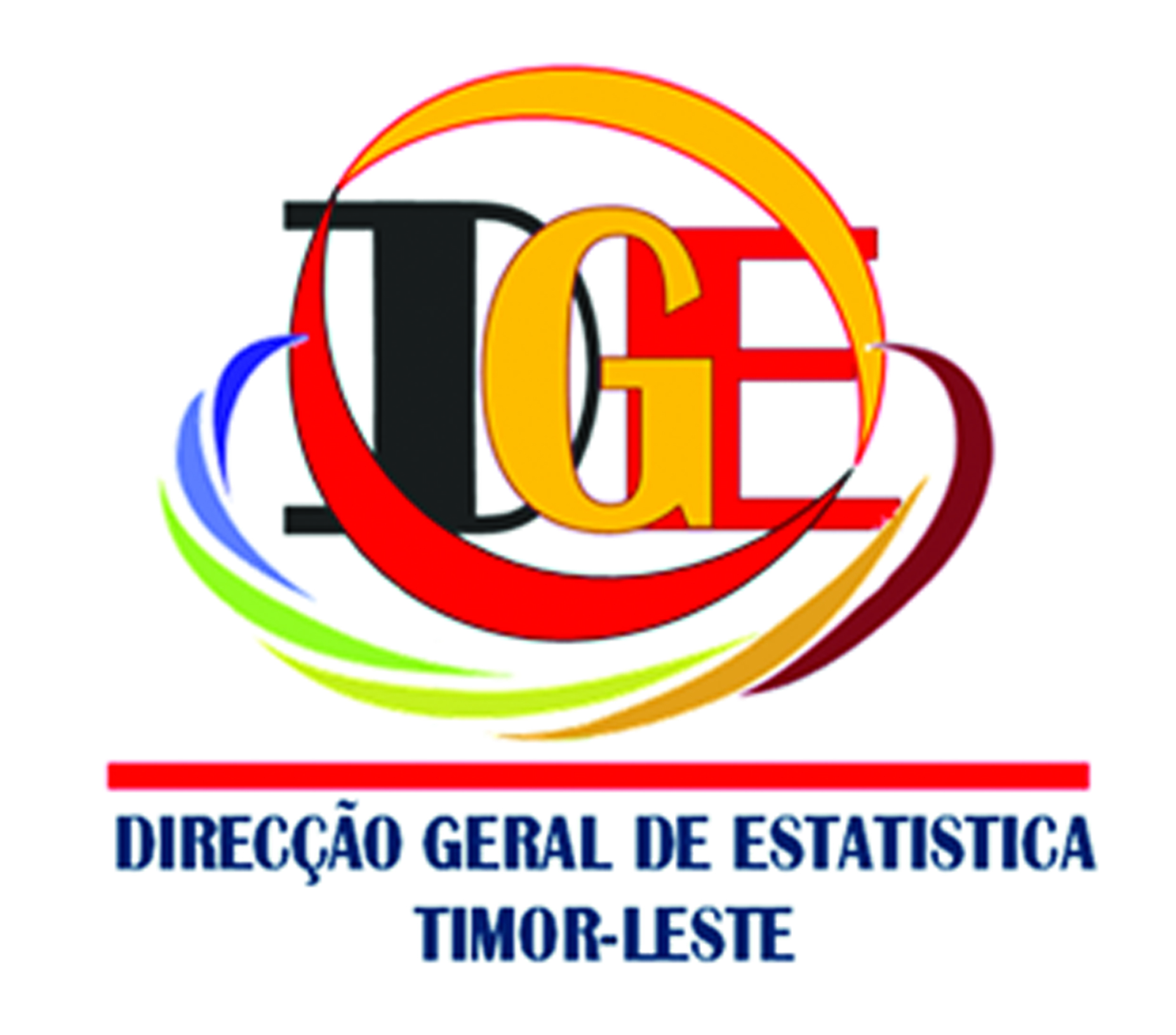 Do the definitions of vital events in the vital statistics system comply with international standards?
Yes
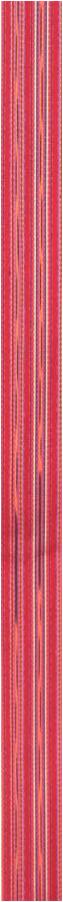 Definition of Vital Statistics system
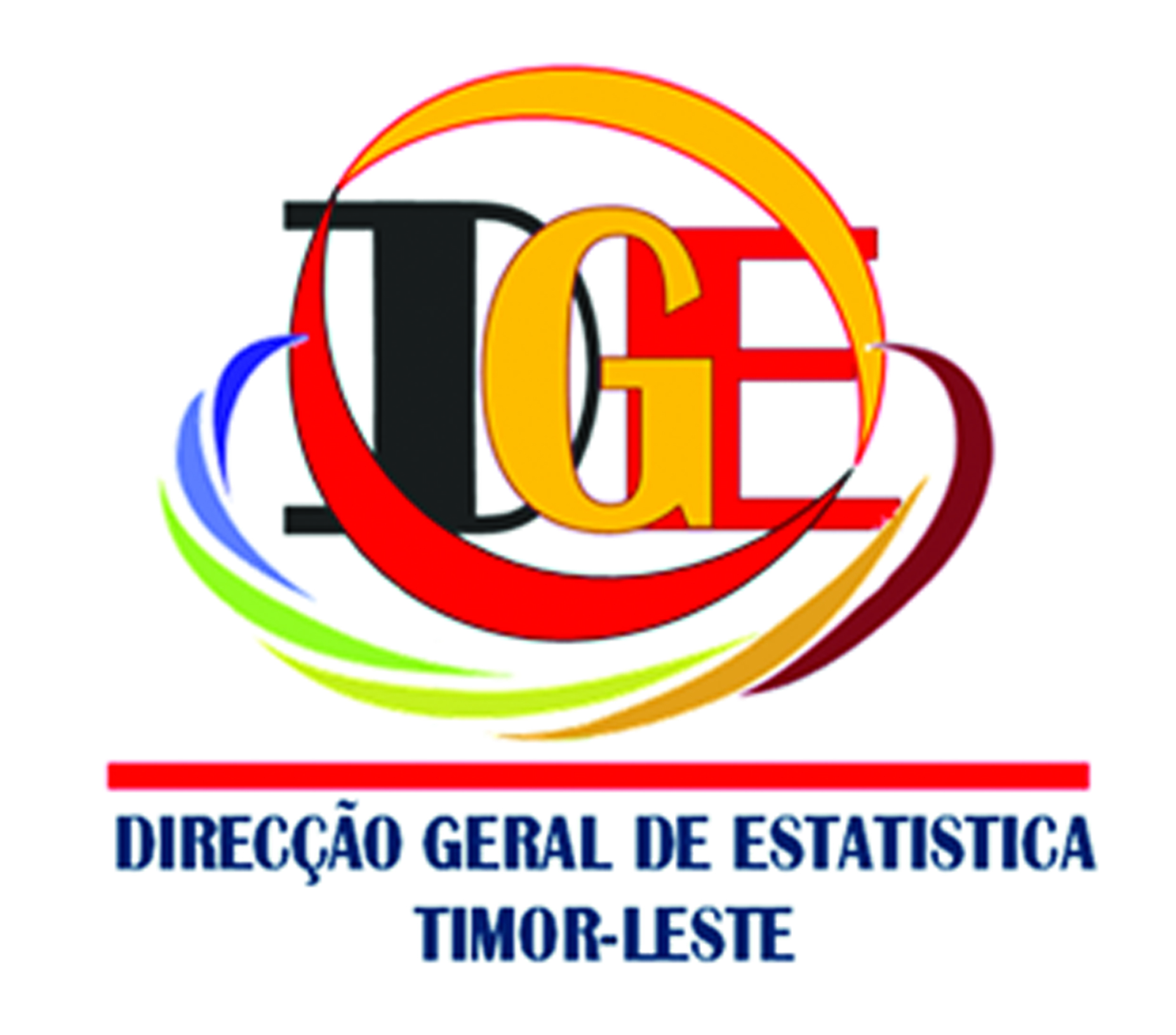 “  Vital statistics constitute the collection of statistics on vital events in a lifetime of a person as well as relevant characteristics of the events themselves and of the person and persons concerned. Vital statistics provide crucial and critical information on the population in a country". 
Data are to be collected for vital statistics purposes and its recommended definition is provided directly below: 
    “ Live birth , Death, Foetal death  (First Priority )”
		“Marriages, Divorces ( Second priority )”
		        “ Annulment, Judicial separations, adoptions, 
          		Legitimation  and recognition  (Third Priority ) “
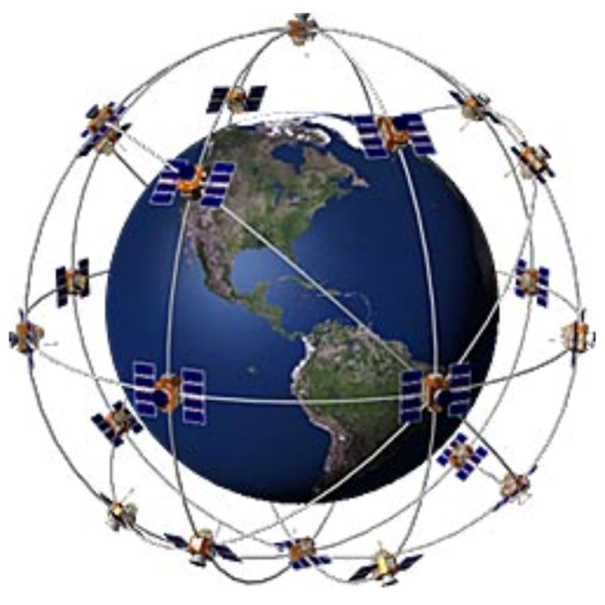 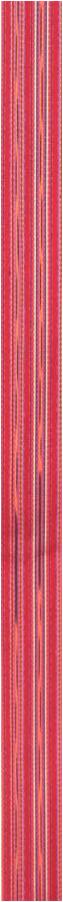 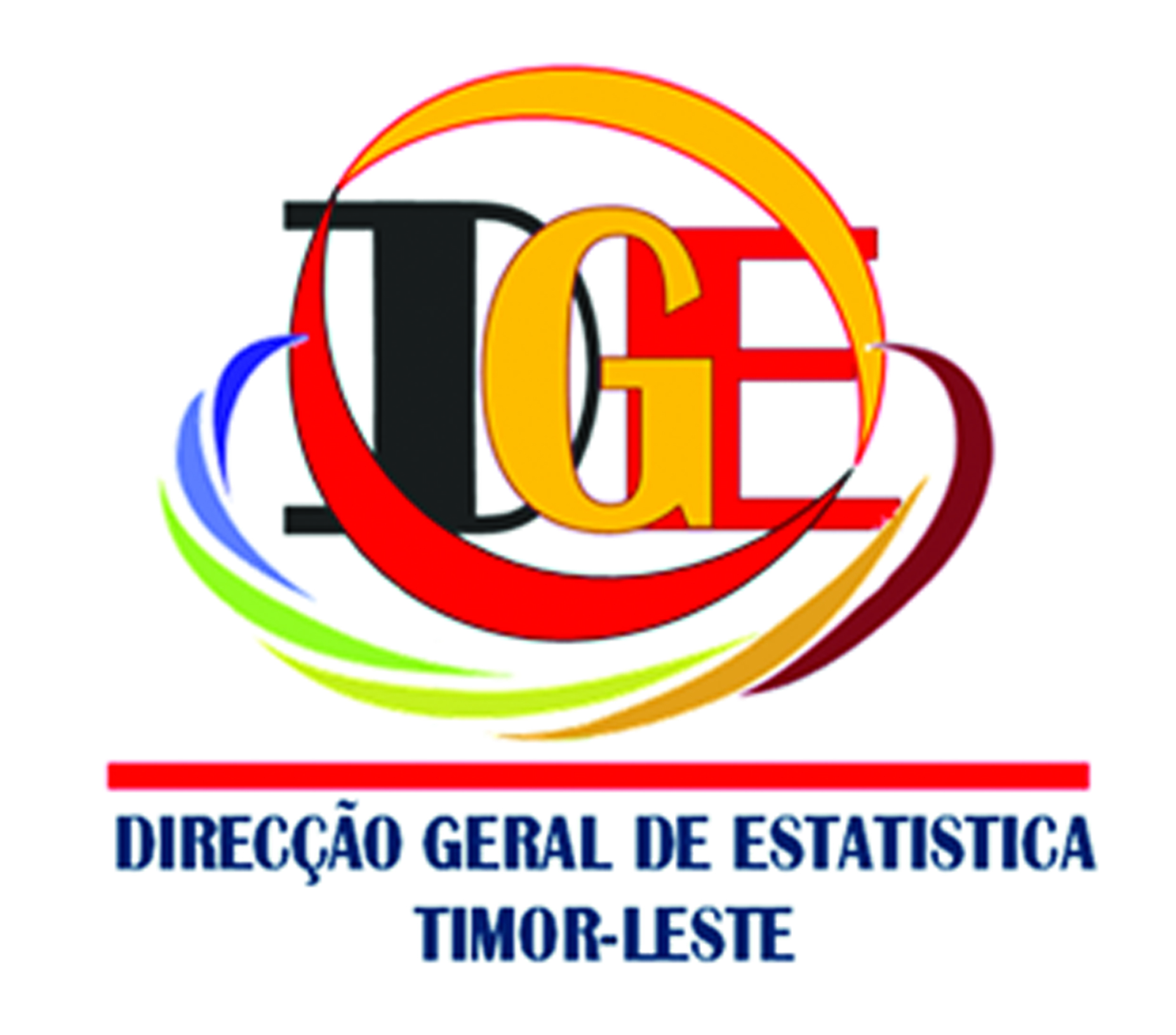 Does the list of topics in the vital statistics system comply with internationally recommended core topics?
Yes
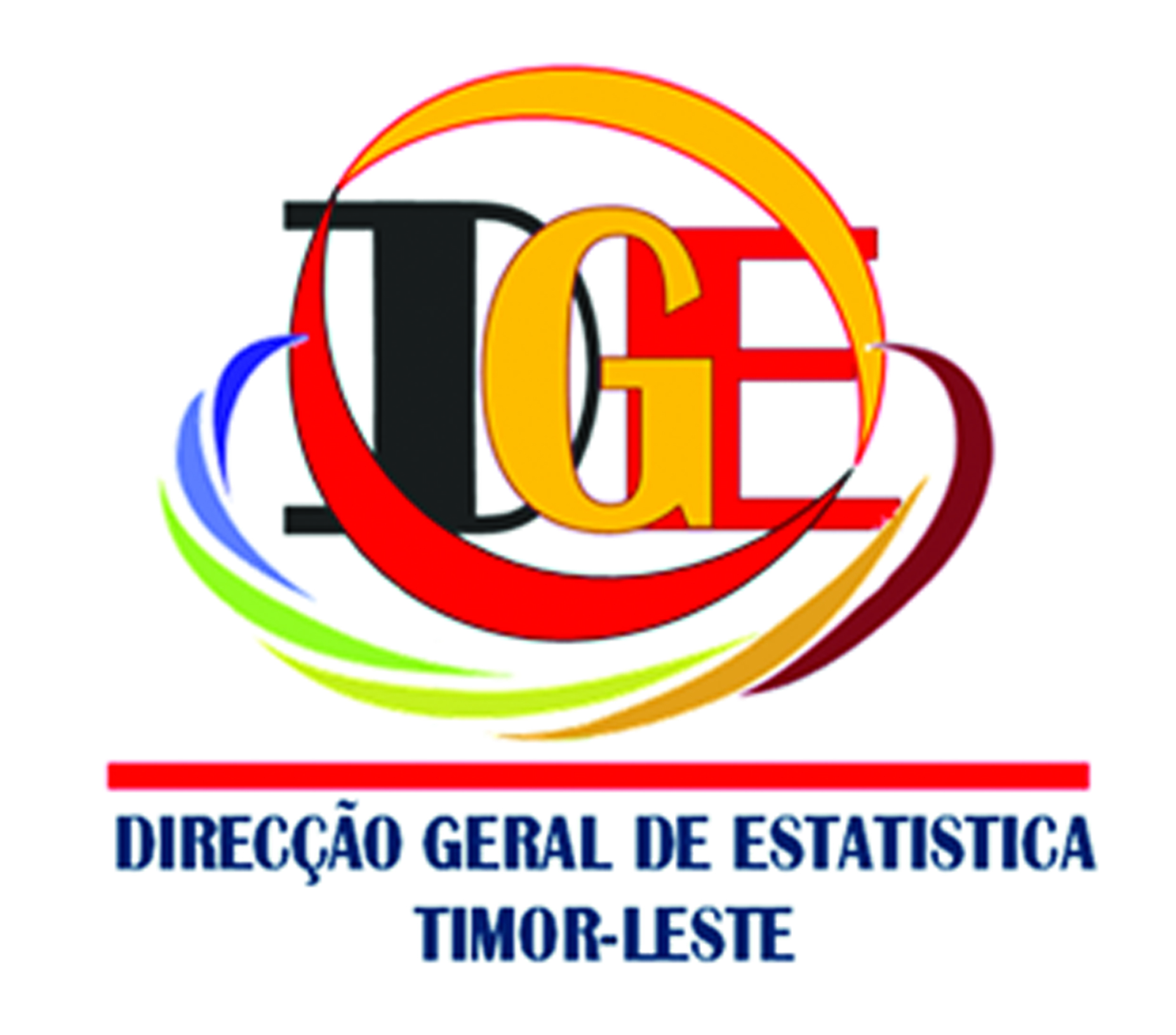 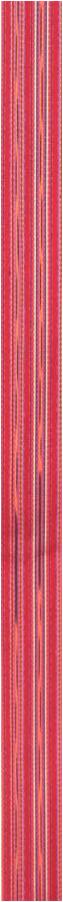 What is the coverage of civil registration?
CRVS in Timor-Leste, is universal coverage. Capturing vital events occurring every geographical and every population group.
Administrative Data at National level, Districts, Sub-districts and Sucos/Villages
Information recorded at Ministry of Health trough hospital and post health;
Villages information recorded at Ministry of State Administration;
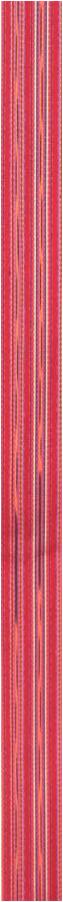 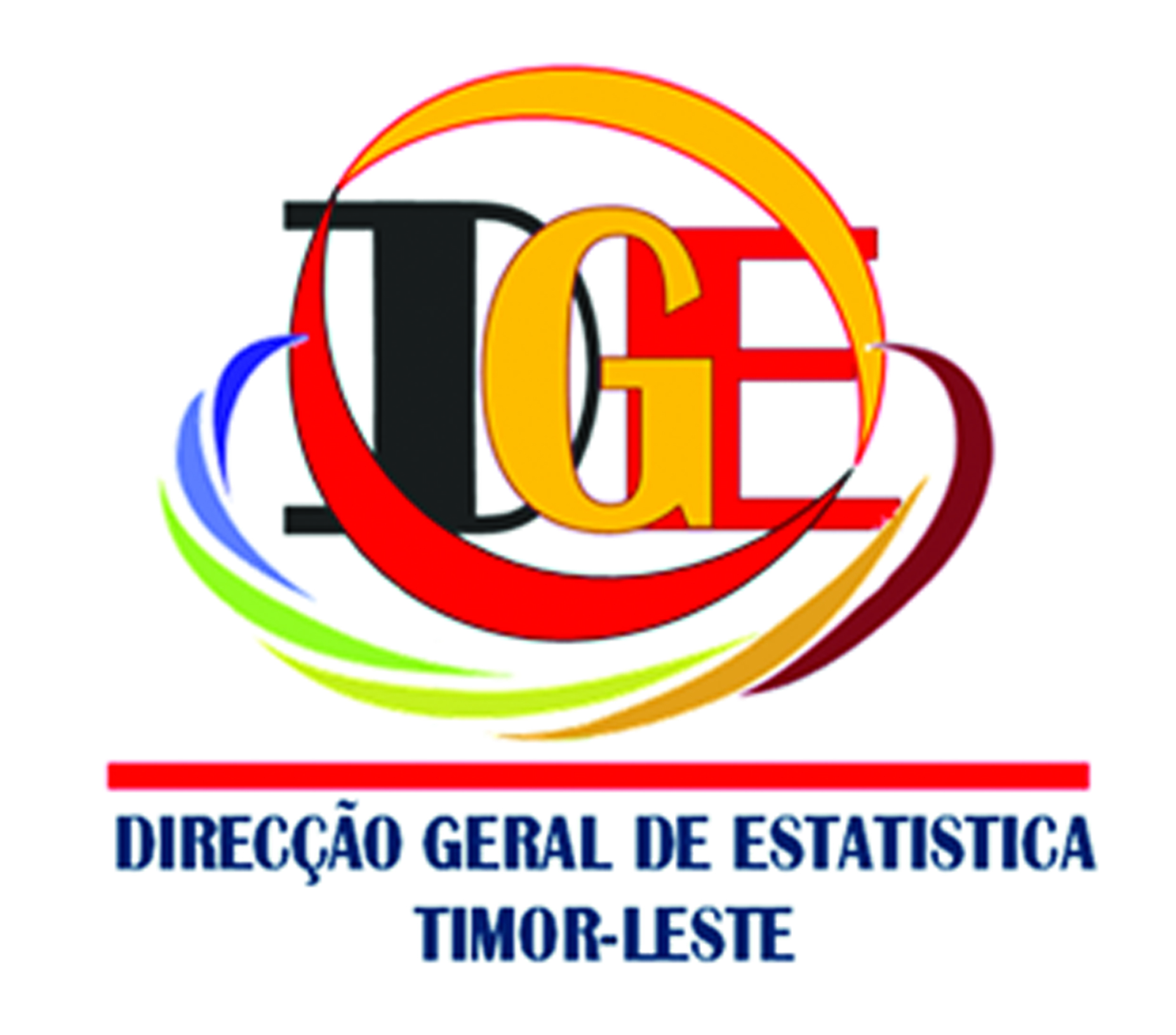 Methods
Direct Methods and
Administration Data
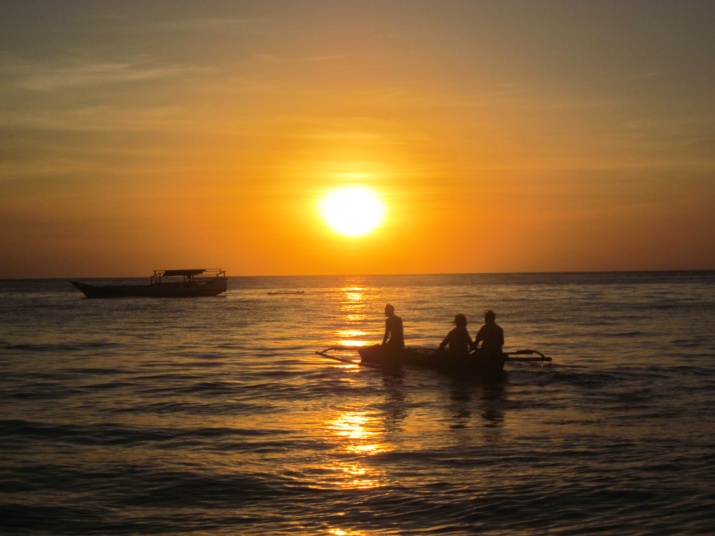 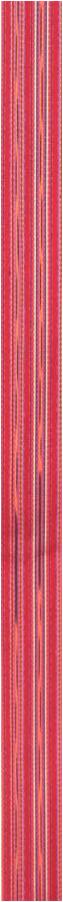 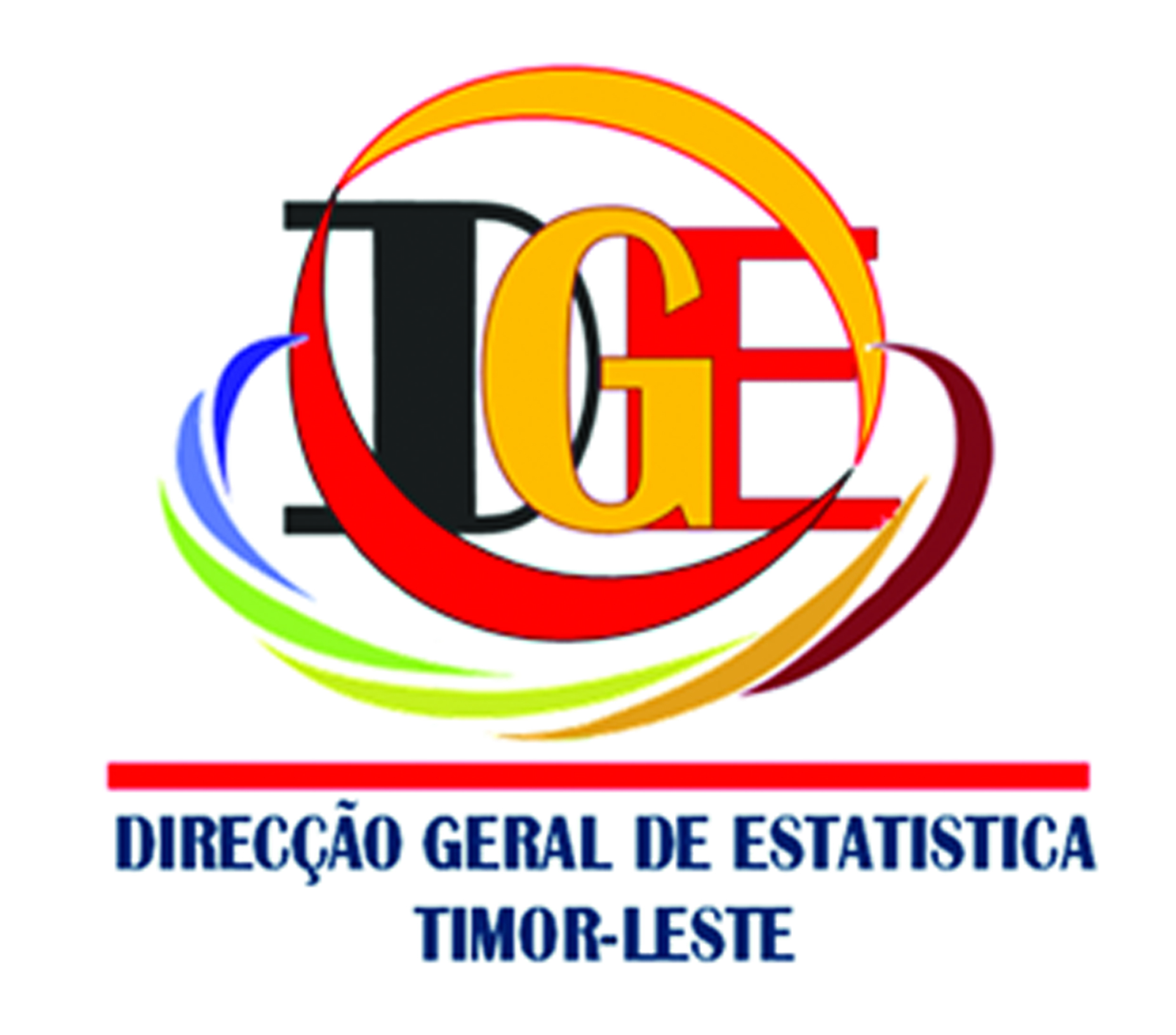 Are any of the quality assessment methods applied in the vital statistics system?
Yes, 
Country Through Rapid Assessment/Yearly (WHO, UNICEF, MOH,MOJ AND NSO );
Assessment trough Technical committee.
Elaborate on possible strategies to align the vital statistics systemin your country with international standards?
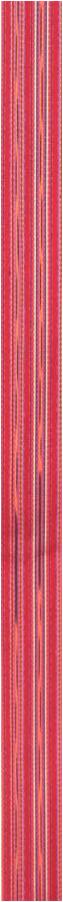 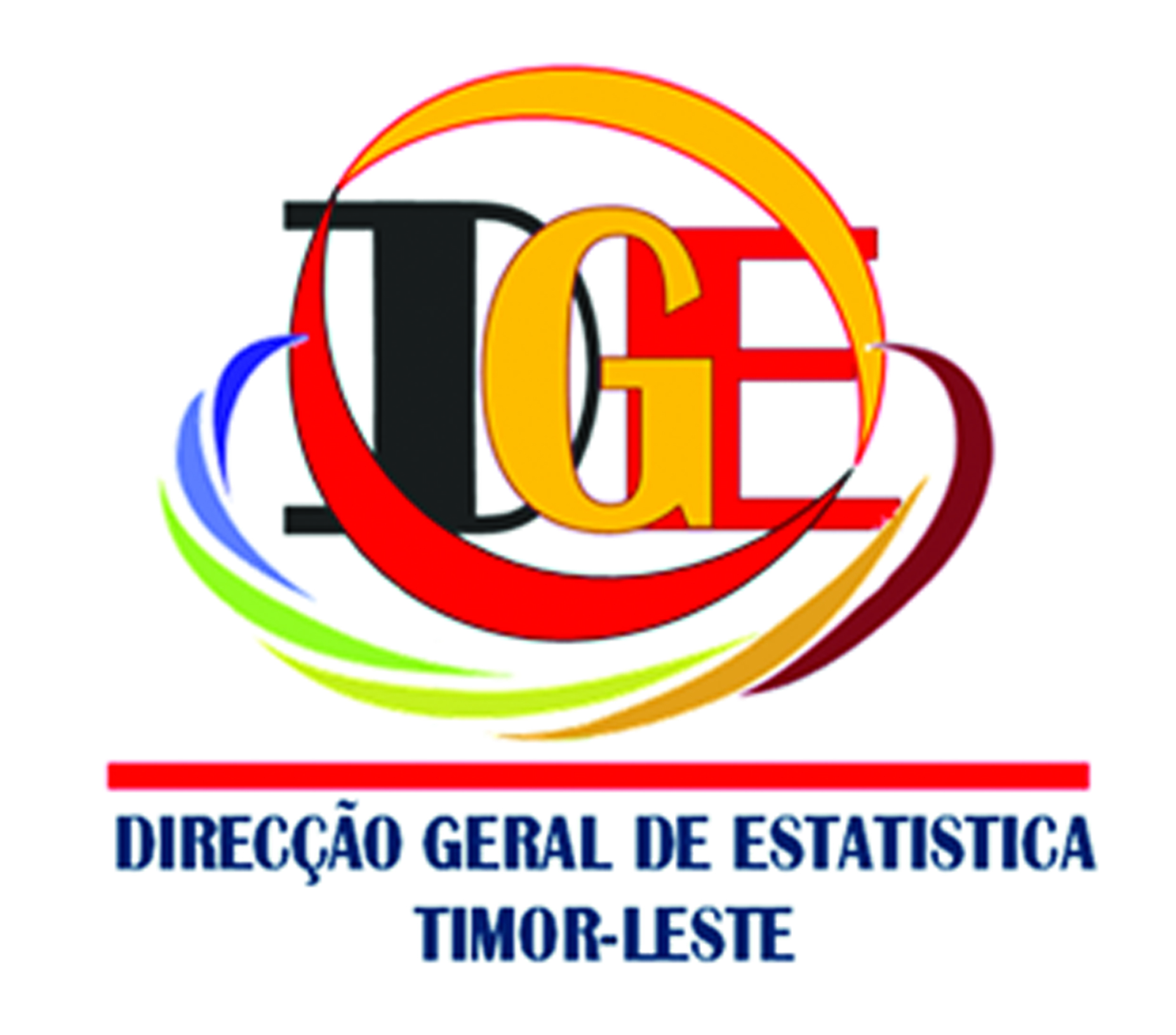 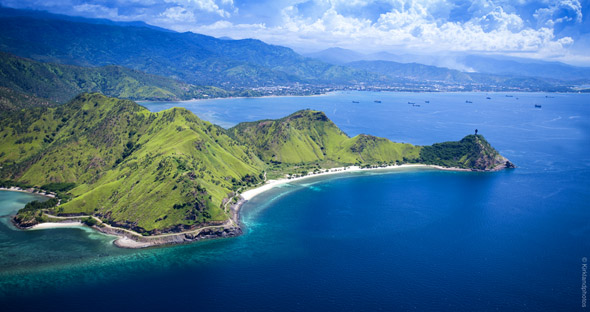 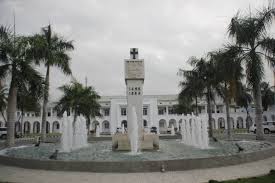 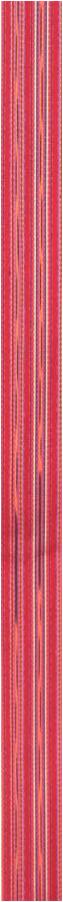 Strategies of implementation CRVS
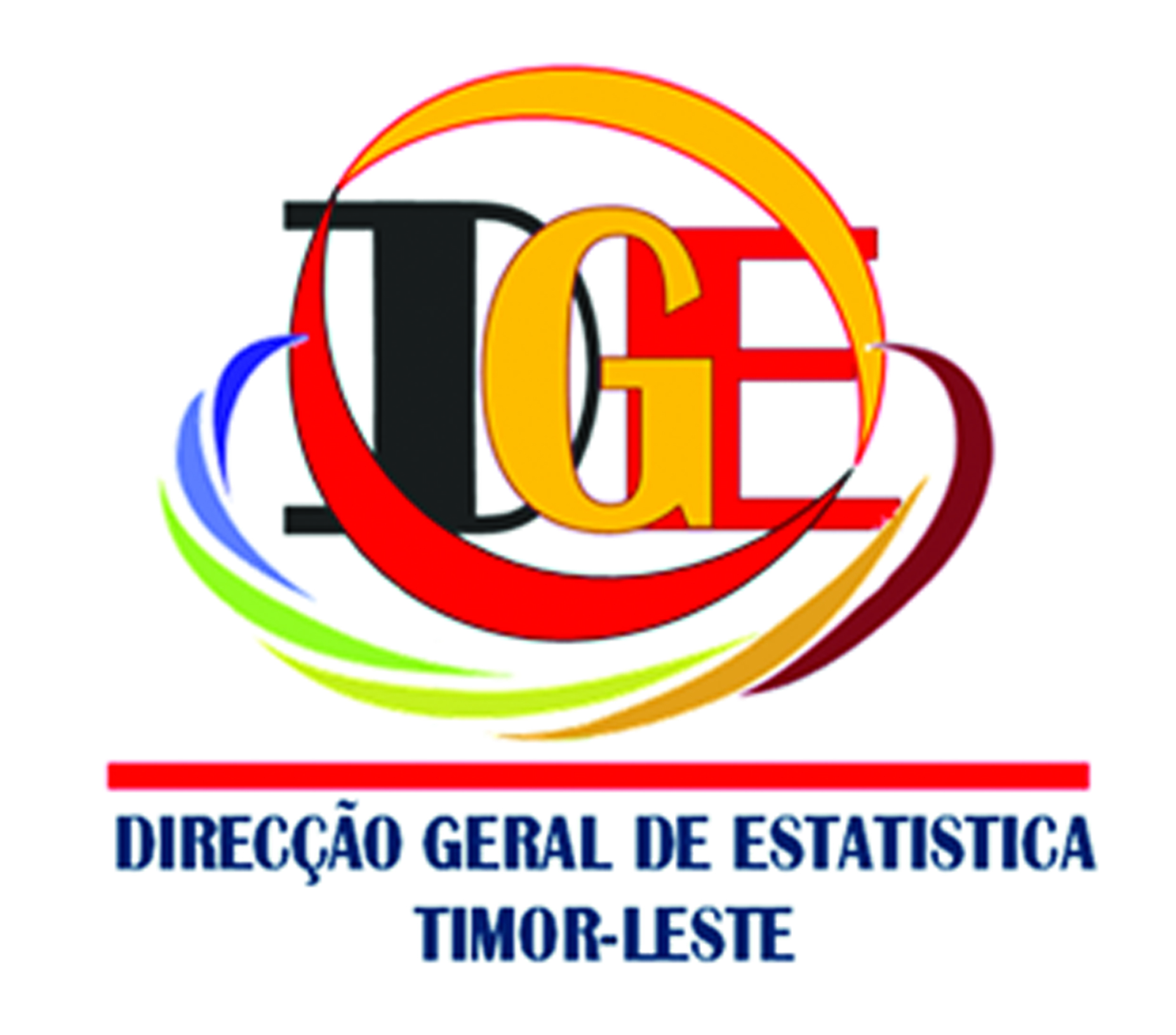 The New Resolution of Establishment of a National Steering Committee in the capacity of providing direction, oversight and mandate to CRVS system in Timor-Leste;
Development of strategy plan for implementation CRVS in Timor – Leste according to International Standard;
Continue investment on program Capacity and Capability
Dissemination and civic education to Institution
     implement CRVS and user;
Routine Assessment every year
     and monitoring evaluation
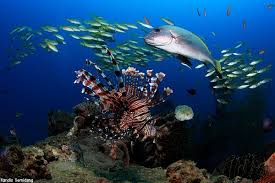 [Speaker Notes: This committee will be comprised of key individuals involved in making decisions in relation to development of the CRVS vision.
The steering committee will coordinate, oversee implementation and monitor, evaluate activities on an ongoing basis]
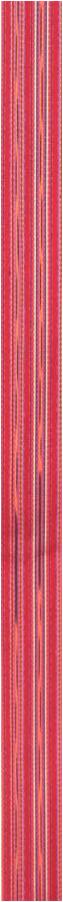 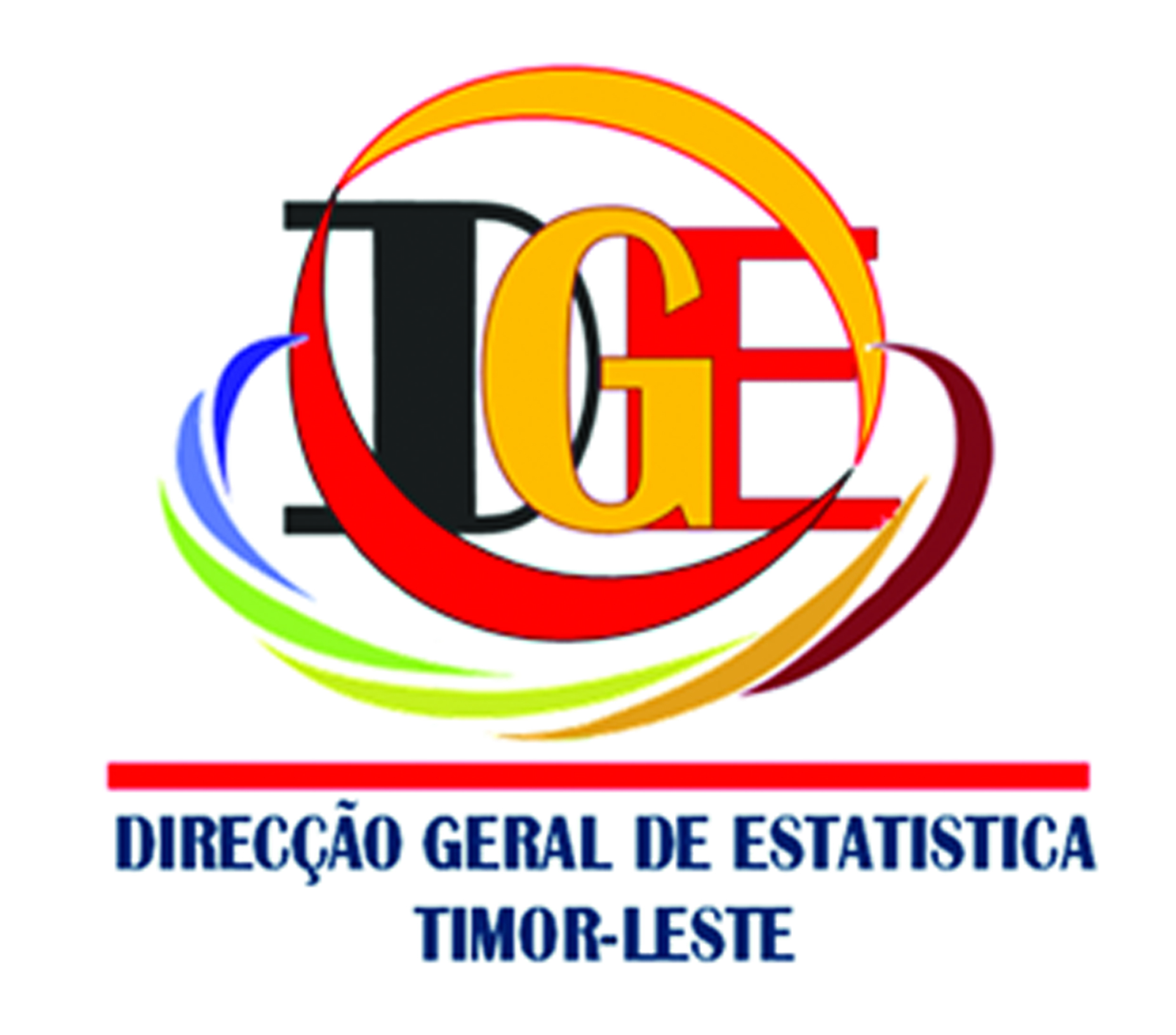 Action Areas
Infrastructure and resources
Operational procedures, practices and innovations (SDP TL-CRVS)
Data quality, production, dissemination and use of vital statistics
Political commitment
Public engagement and participation
Coordination
Policies, legislation and implementation of regulations (CABINET RESOLUTION )
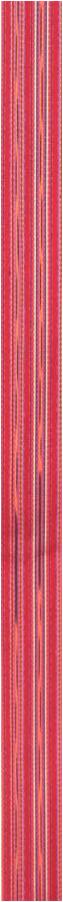 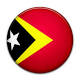 Recommendations
Regular assessment from United Nations Statistics Division on  quality of CRVS result and action plan for improvement ;
Simple guide line for implementation CRVS especially for public education ( Civic Education program) ; 
Continue program capacity and capability building on CRVS;
Standardization of use IT for CRVS (TL)
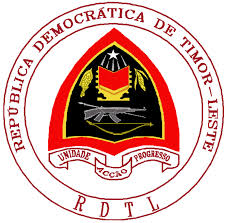 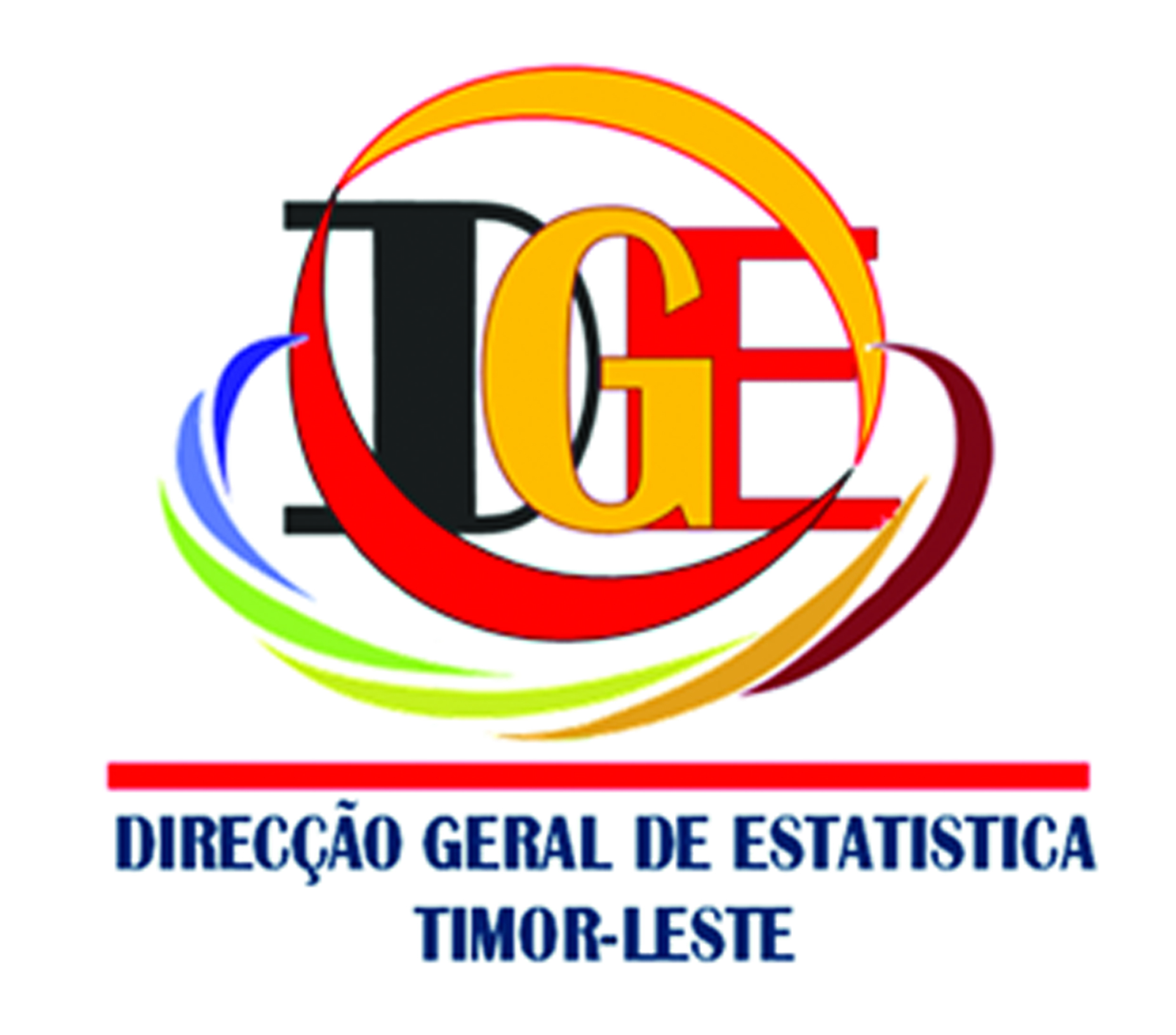 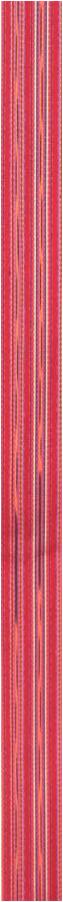 Conclusion
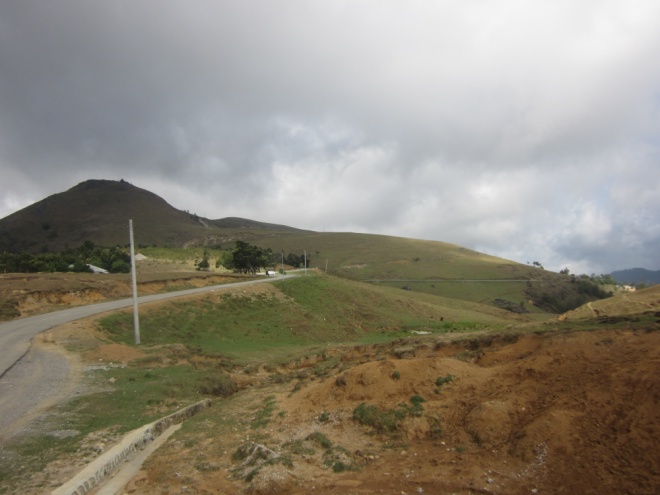 The Politic will on implantation of CRVS is very determine ;
Formulation SDP-CRVS in Timor – Leste as guide; 
Strengthening coordination in country between line Ministry implementation CRVS;
Understand the standard International for CRVS and I line with National plan;
Dissemination and publication of 
     result of CRVS
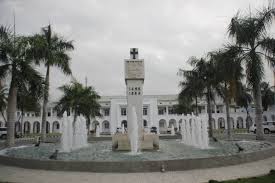 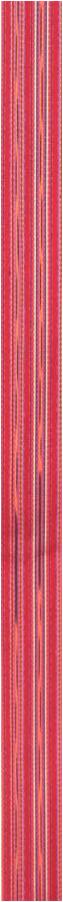 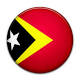 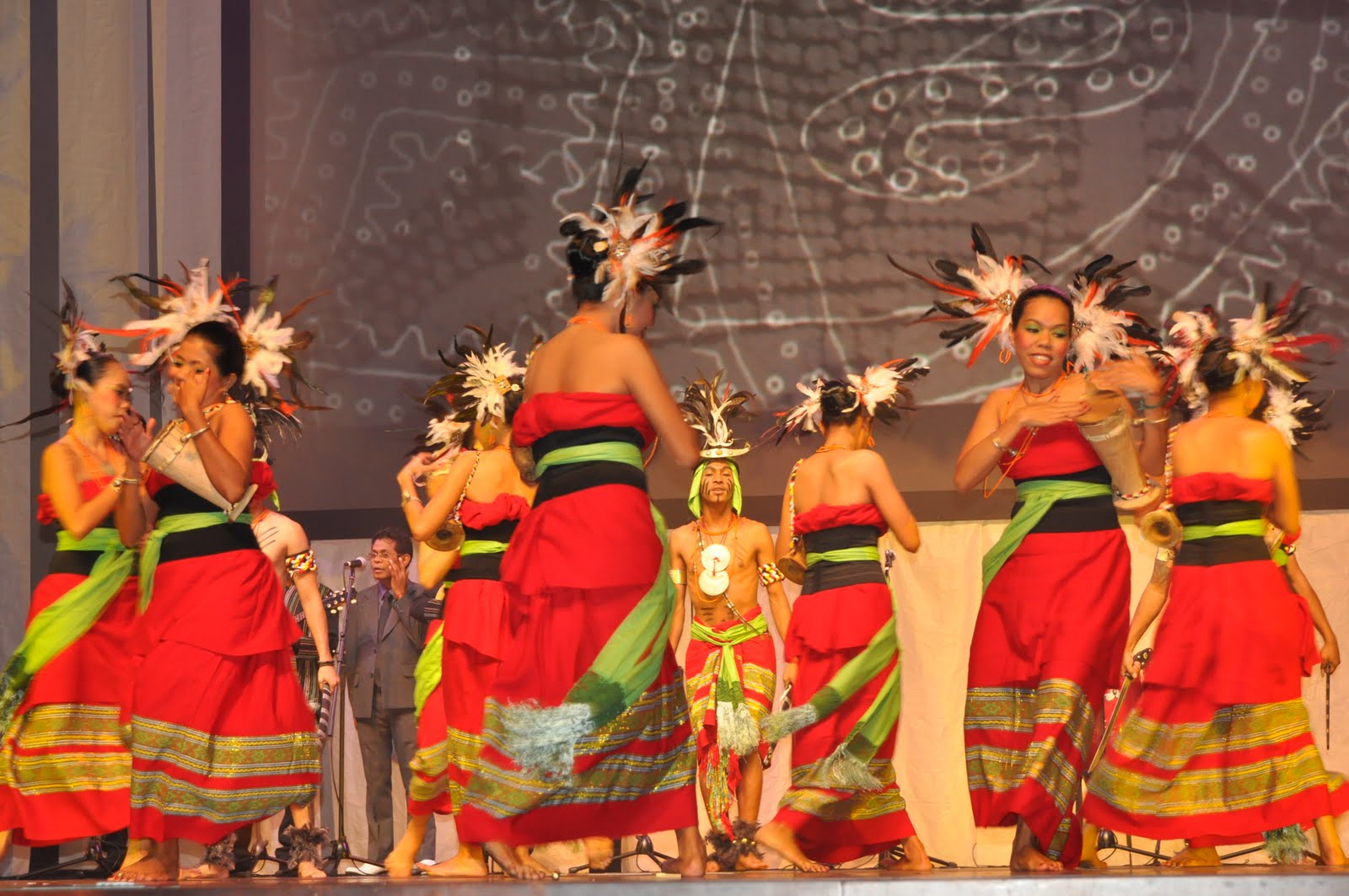 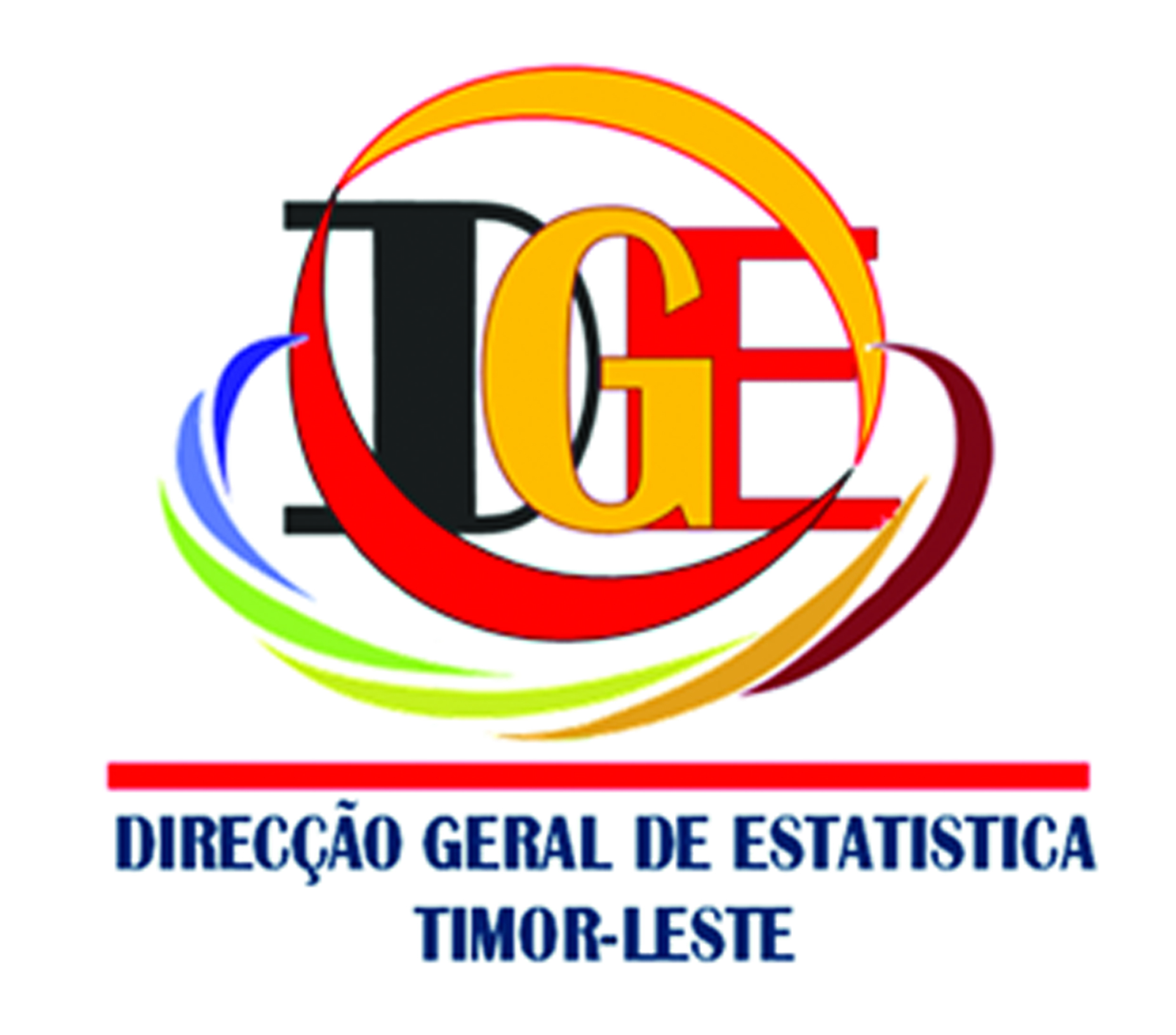 Obrigado 
Thank you